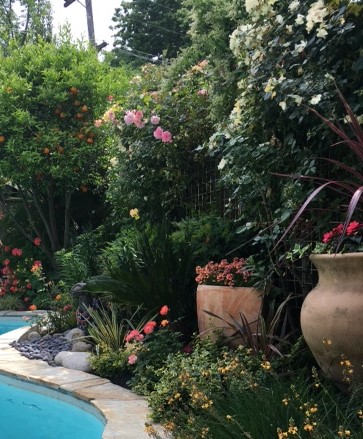 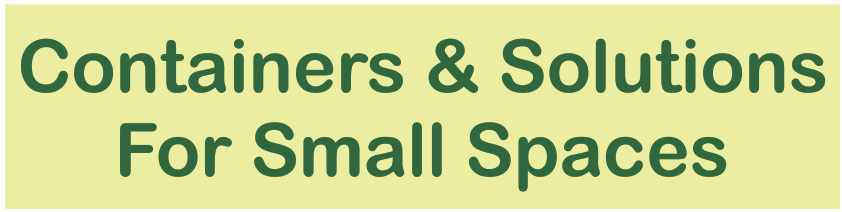 1
June 16, 2018
By UC Master Gardeners Jeanne Jones, Jan Hughes and Robert Buehler
[Speaker Notes: Jeanne to do the introduction]
A Creative Container Garden
Genius way to grow your own edibles and flowers when you’re:

 short on space
 limited in time
 new to gardening
 looking for easy ways to add to your existing area
 wanting to know what is in and on your food
  
We will show you how to do it yourself with displays and demonstrations!
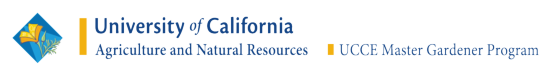 2
[Speaker Notes: Jeanne to do introduction, what do you want to learn about today – use white board for questions from attendees and 
use index cards during workshop too.]
Basic Elements of Garden Design
Surfaces
Boundaries
Containers
Water Features
Time Constraints
Use of Plants,
Color, Form & 
Seasonal Variation
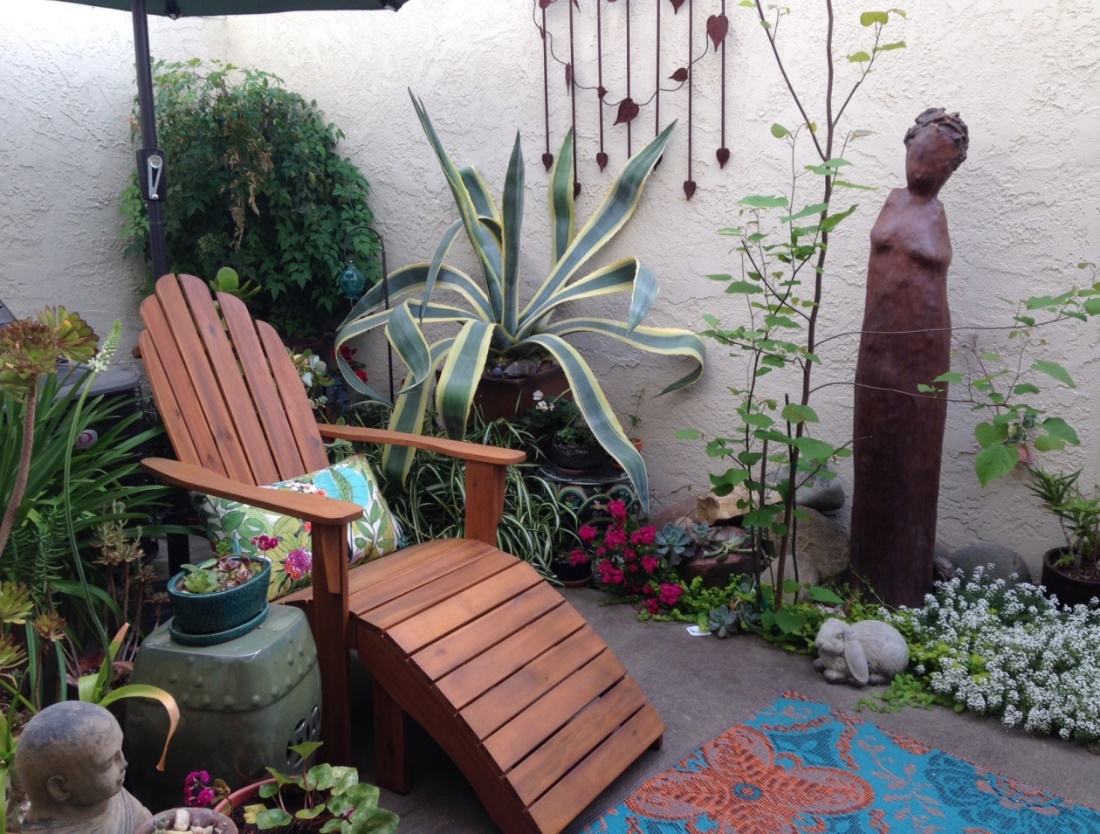 3
[Speaker Notes: Jeanne.  Planning a garden is similar to decorating and furnishing a house – can’t be done without knowing what materials
 and techniques are at your disposal.  This private courtyard is 15’ x 18’= 270 SF]
Painting with PlantsLessons: Let Opposites Attract; Meet the Neighbors; Make a Triangle; Play with Shades & Tints
(Image credit: sessions.edu)
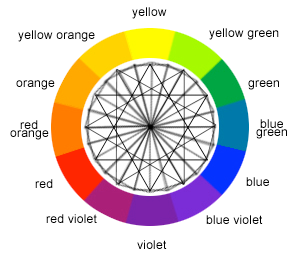 4
[Speaker Notes: Sir Isaac Newton (1642-1727) – sunlight is broken into individual colors when passing through a prism.
Newton noticed that there were 7 of these colors – color spectrum Richard of York gave battle in vane. ROYGBIV
www.sessions.edu/color-calculator/ for interactive program]
Containers & Turf-free Gardening
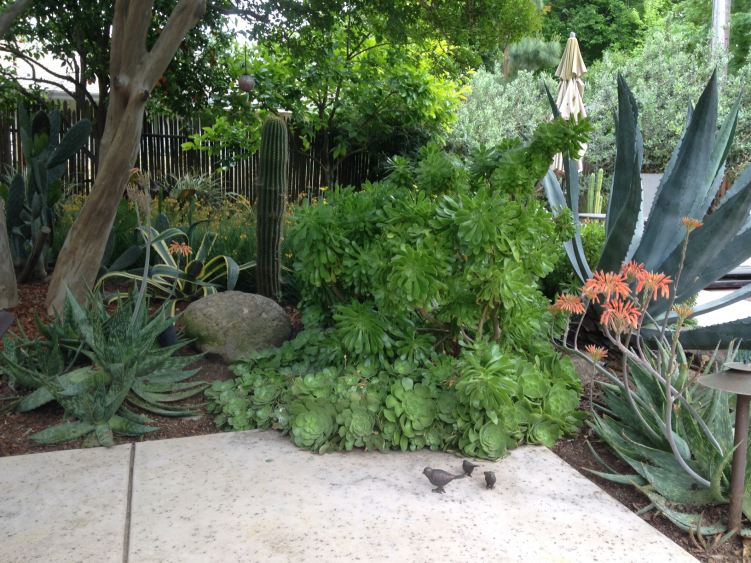 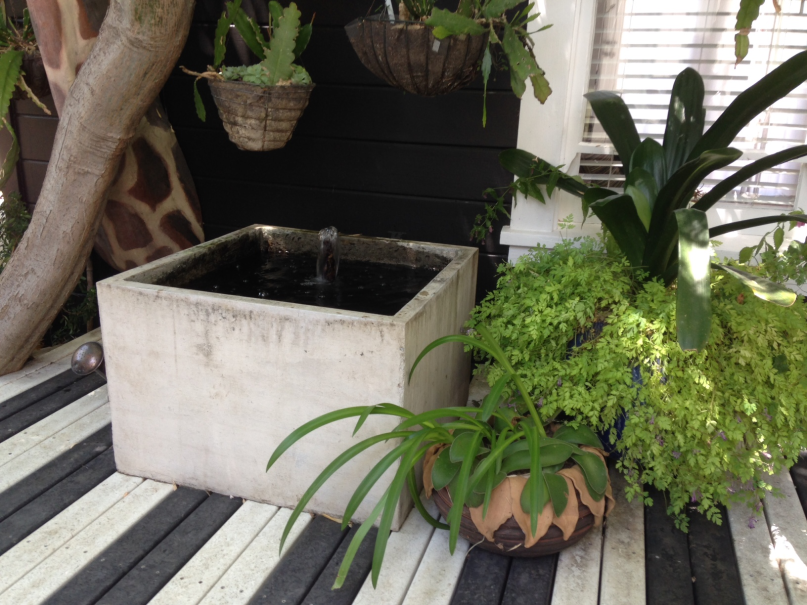 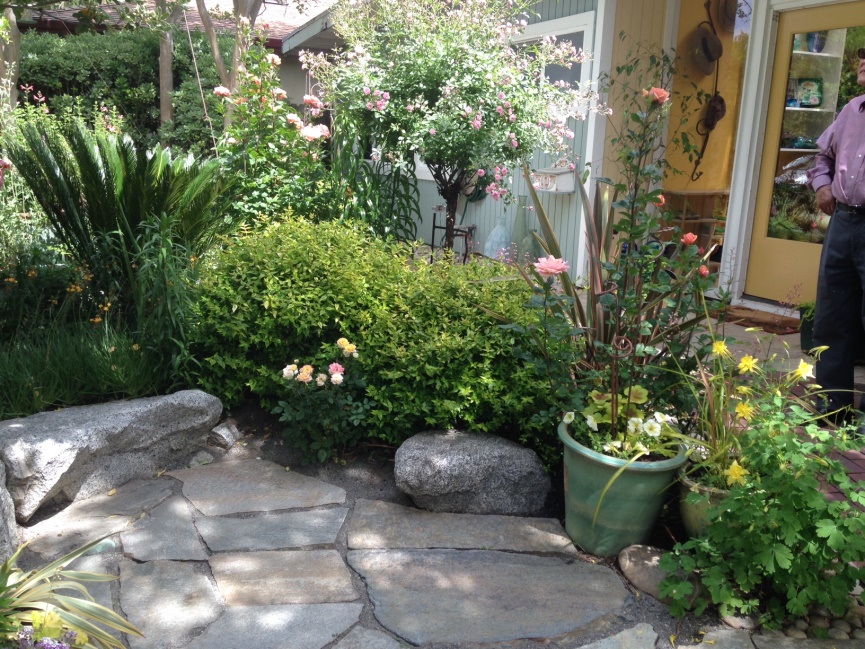 5
[Speaker Notes: Containers on Concrete slab, flagstone and wood deck; water feature]
Approaching Your Front Door
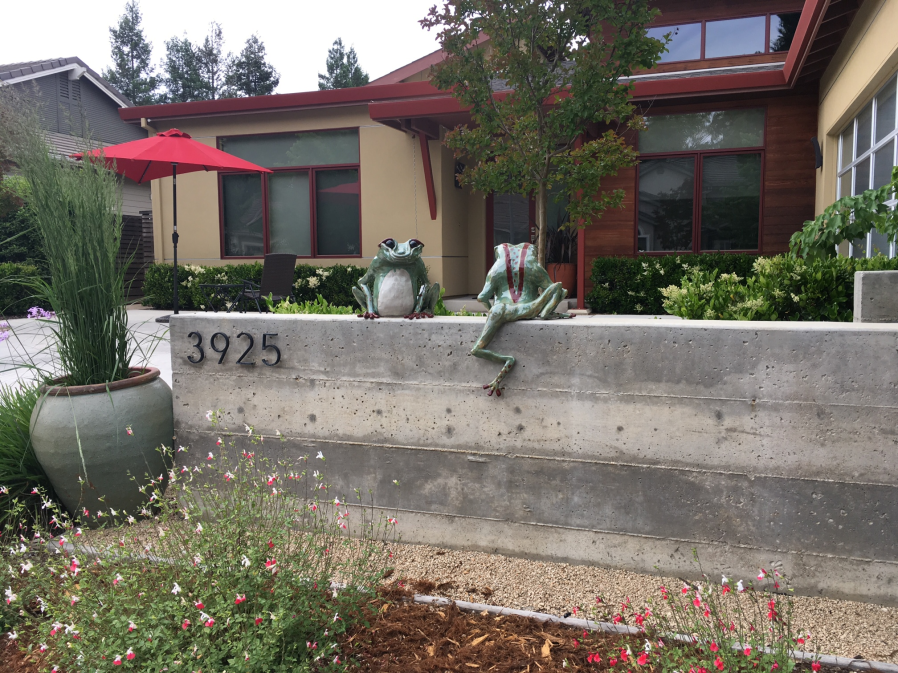 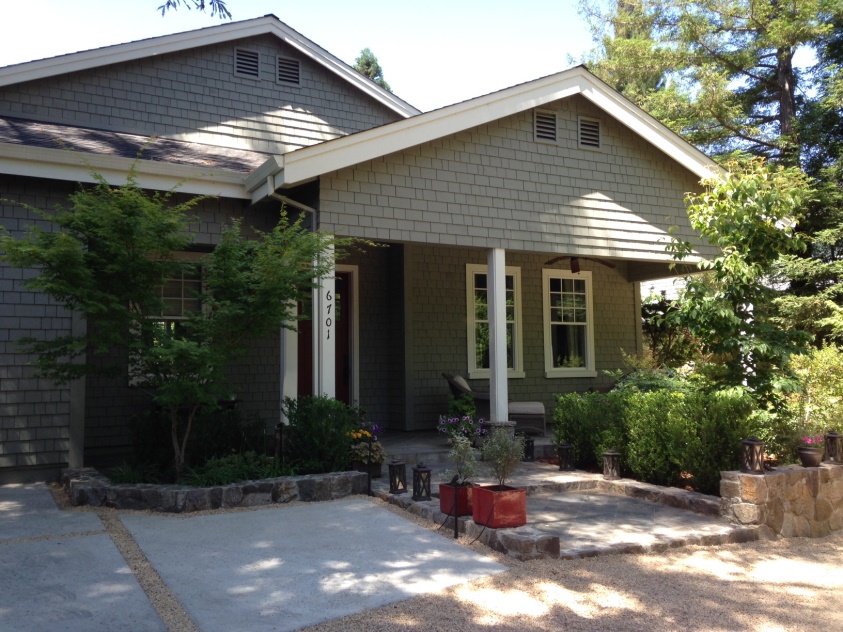 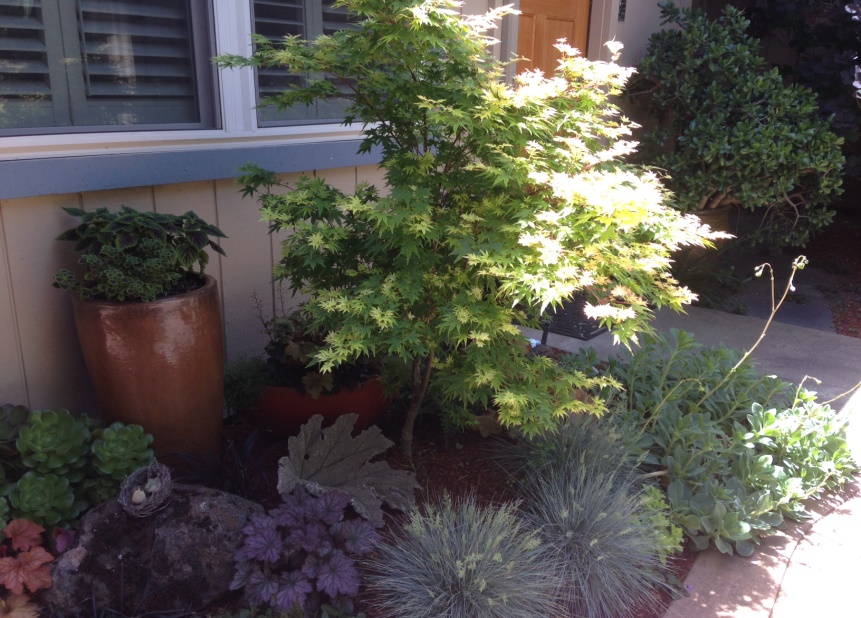 6
[Speaker Notes: Form and Function “If there’s soil or potting mix, plants and air, it’s a garden!” Family Circle May 2018, p. 20
Motor court driveway entry.]
Narrow Side Passages
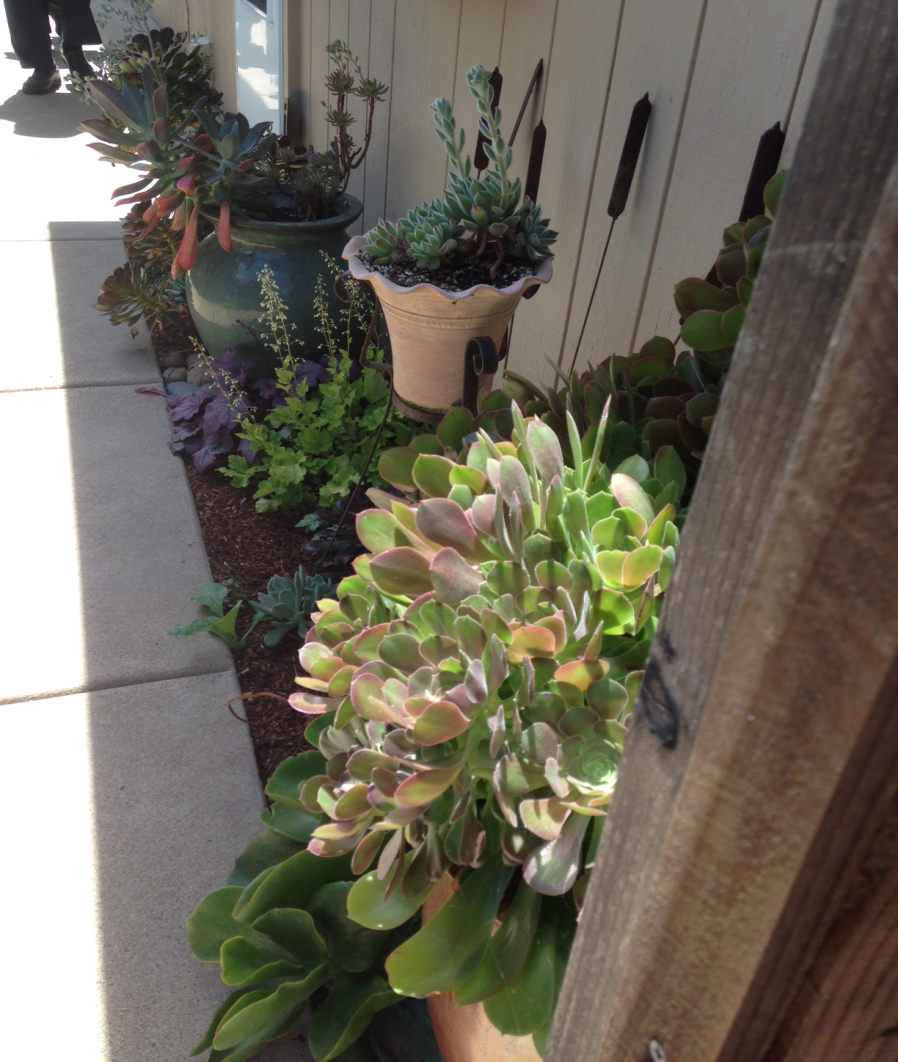 7
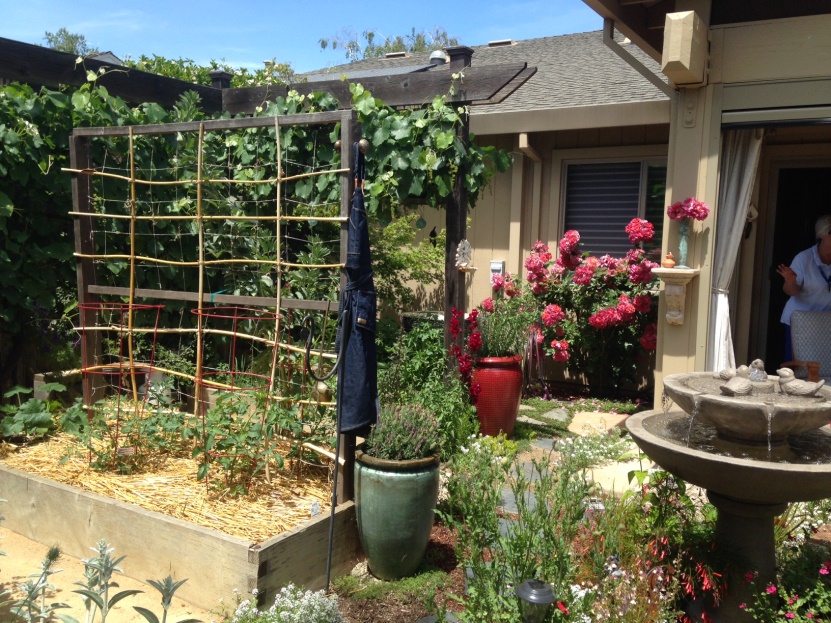 Verticality
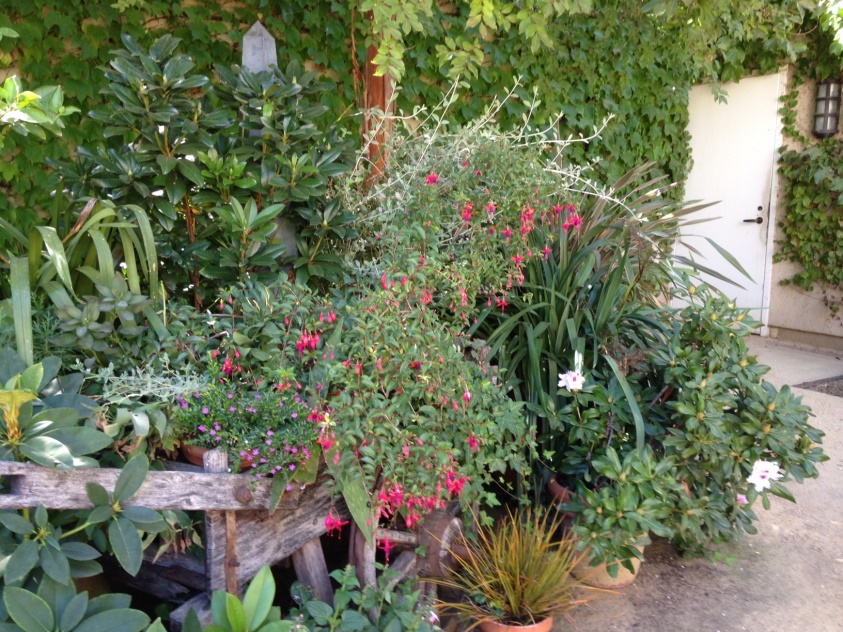 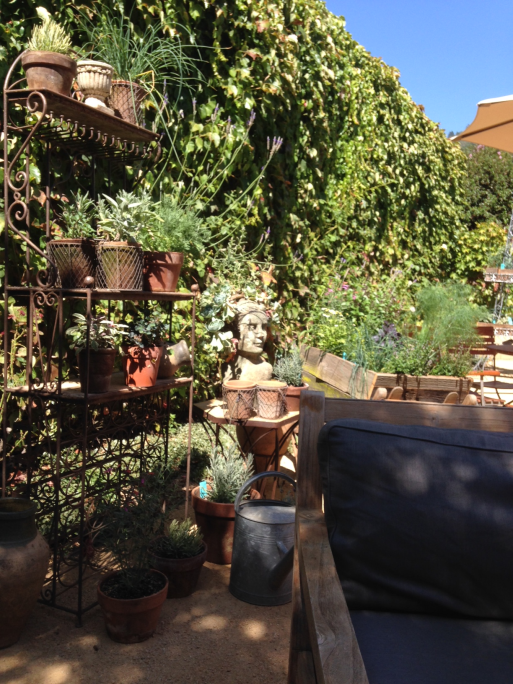 8
Using a large railing planter for the tomato plant and a tall, slender pot for the basil prevents this garden from taking up valuable deck space.
(Photo Credit: Bonnie Plants.com)
9
[Speaker Notes: Thriller, Spiller, Filler]
Narrow Borders
10
[Speaker Notes: Design Elements – Food among the Flowers, containers, verticality, relaxing place to chat]
Food Among Your Flowers
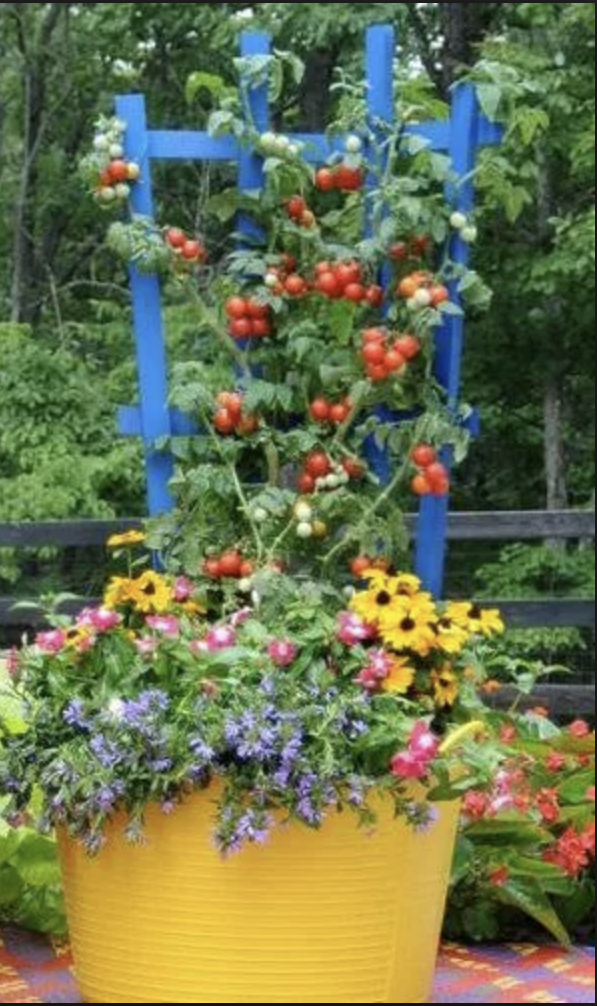 Vegetables, Herbs and 
	Flowers
Nectar Plants
Garden to Attract
Pollinators – St. Helena
 Library, Sept 4, 5:30 pm
Free

Photo Credit:  http://balconygardenweb.com
11
[Speaker Notes: Thriller; Spiller; Filler]
Let’s Get Started
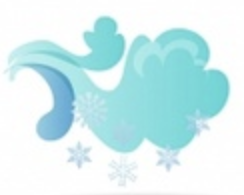 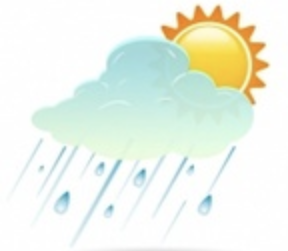 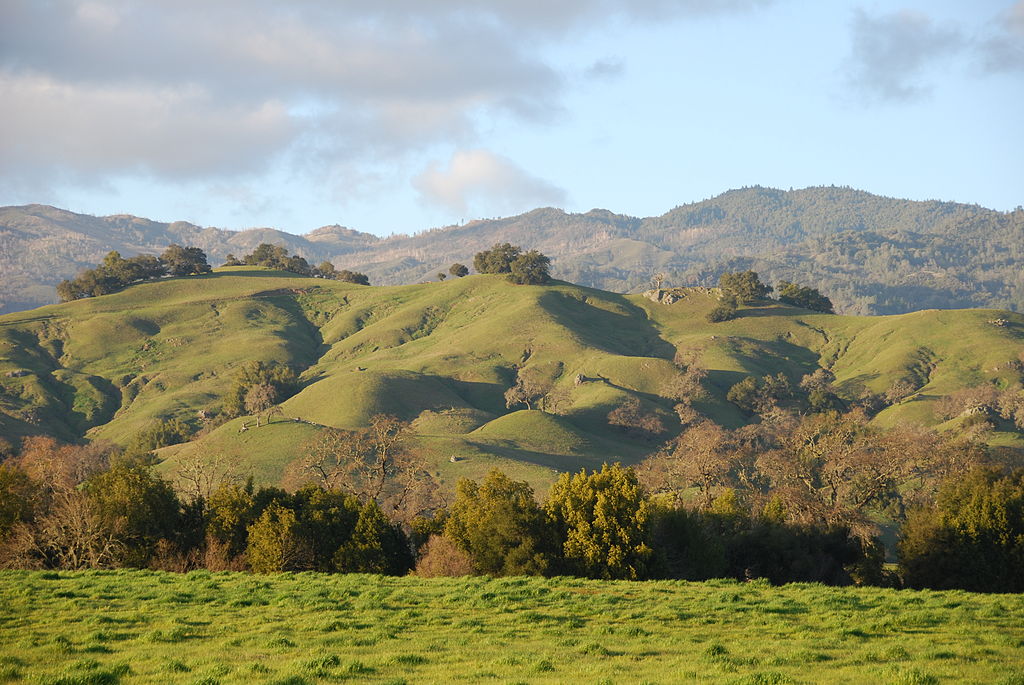 Napa Climate Zones
Assessing Your Space
	 & Sun Tracking



Right Plant/Right Place 
					Concept
Microclimates Lesson
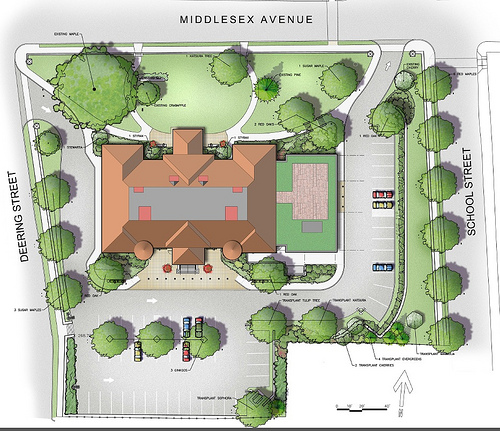 12
[Speaker Notes: Jan]
USDA Climate Zones Based on Winter Minimum Temperature Only
13
Sunset’s Regional Climate Zones
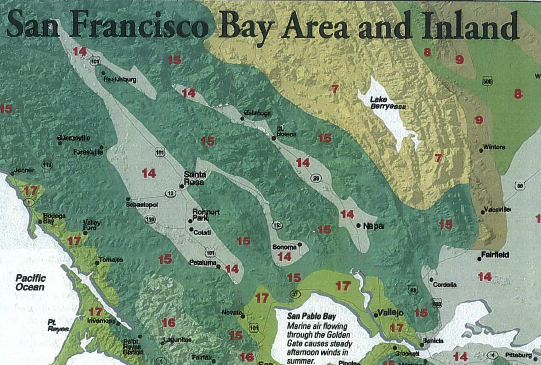 14
[Speaker Notes: ZONE 14: Northern California’s inland areas with some ocean influence.
Zones 15 and 16 are areas of Central and Northern California that are influenced by marine air approximately 85 percent of the time and by inland air 15 percent of the time.]
What is a Microclimate?
climatic condition 
specific to a small area 
different from its surrounding conditions
15
Factors Influencing Microclimates
Temperature
Rainfall
Sunlight
Wind
Elevation
Topography
Frost
Exposure
Shade
Buildings
Fences
Paved areas
Overhangs
Drainage
Soil
16
Sun Tracking
Make a rough drawing of your space
Draw in trees, walls, fences
Take your first sun measurement at 8 am
Repeat at noon and 4 pm

 Flip chart lesson
17
[Speaker Notes: Apps Sun Tracker, Sun Surveyor]
Hours of Sun Needed
As a general rule, crops grown for leaves (e.g., lettuce, chard, spinach) or crops grown for roots (e.g., carrots, turnips, parsnips) will manage in a shady environment. 

Whereas, crops grown for fruits (e.g., tomatoes, eggplants, cucumbers) want lots of sun, at least 6 hours of full light a day.
18
FOLLOW THE 
MOONLIGHT
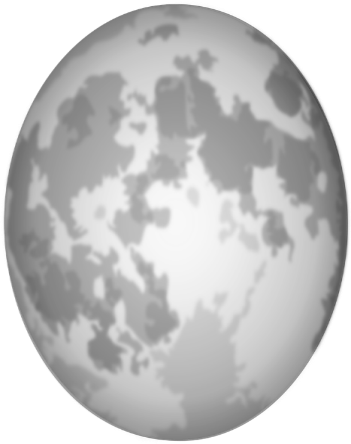 Midnight during a full moon =
Noon sunlight in 6 months 

  MOONLIGHT=SUNLIGHT                                                                           MOONLIGHT=SUNLIGHT

JAN=JUL					JUL=JAN
FEB=AUG				  	AUG=FEB
MAR=SEP	 				SEP=MAR
APR=OCT					OCT=APR
MAY=NOV					NOV=MAY
JUN=DEC					DEC=JUN
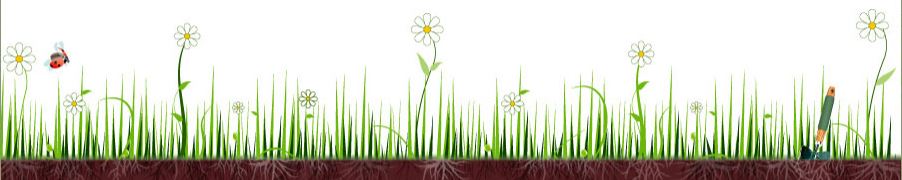 [Speaker Notes: https://www.timeanddate.com/moon/phases/usa/napa  Full Moon June 27, July 27, Aug 26, Sept 24, Oct 24, Nov 22, Dec 22]
Under Eaves, Reflected Heat, Winter Sunshine
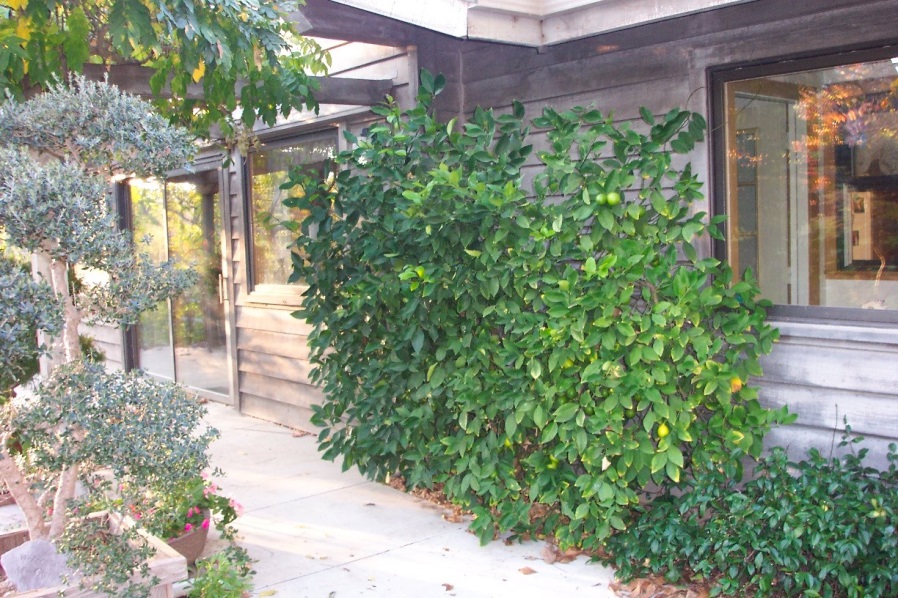 20
Reflected Heat & Heat Sink with Garage Wall
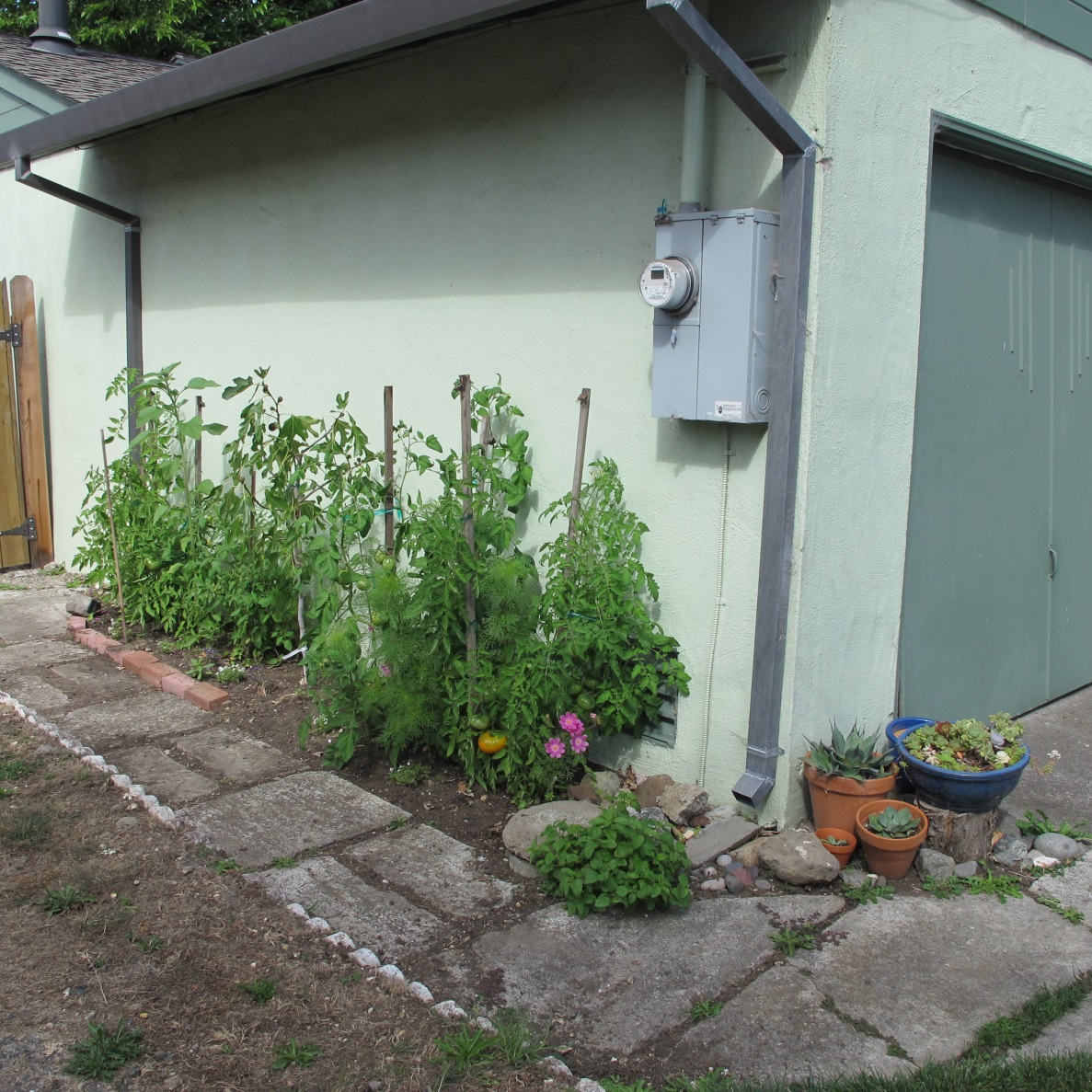 21
[Speaker Notes: Transition to Robert’s Container Selection & Crop Guide … where and why to plant where you choose for success]
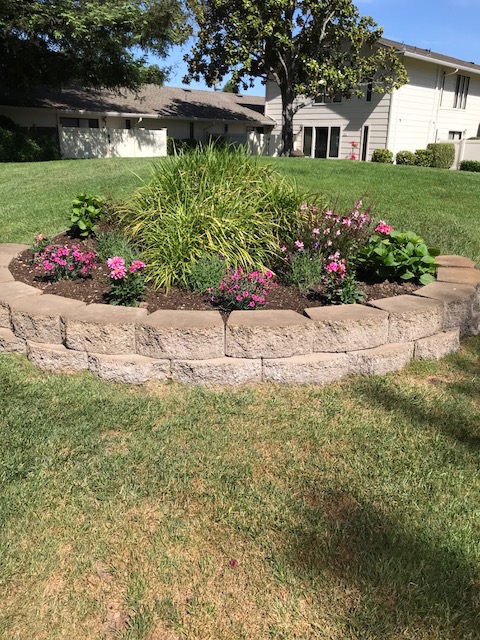 22
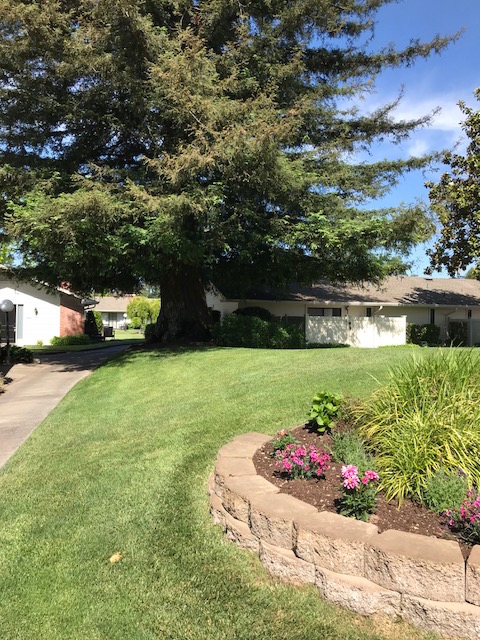 23
Choosing for Success-Checking the Boxes
Design – Plants are the Show Piece, not the Container
Food among the Flowers
Select Plant Colors to Compliment, be Analogous or Triadic on Color Wheel
Microclimates & Tracking the Sun
Right Place/Right Plant
 Container Selection
 Pay Attention to Soil/Mixes
 Start with Quality Plants!
24
[Speaker Notes: Jan - Transition into Robert’s presentation and Demo Table exercise.]
Container Selection 
&  Guidelines
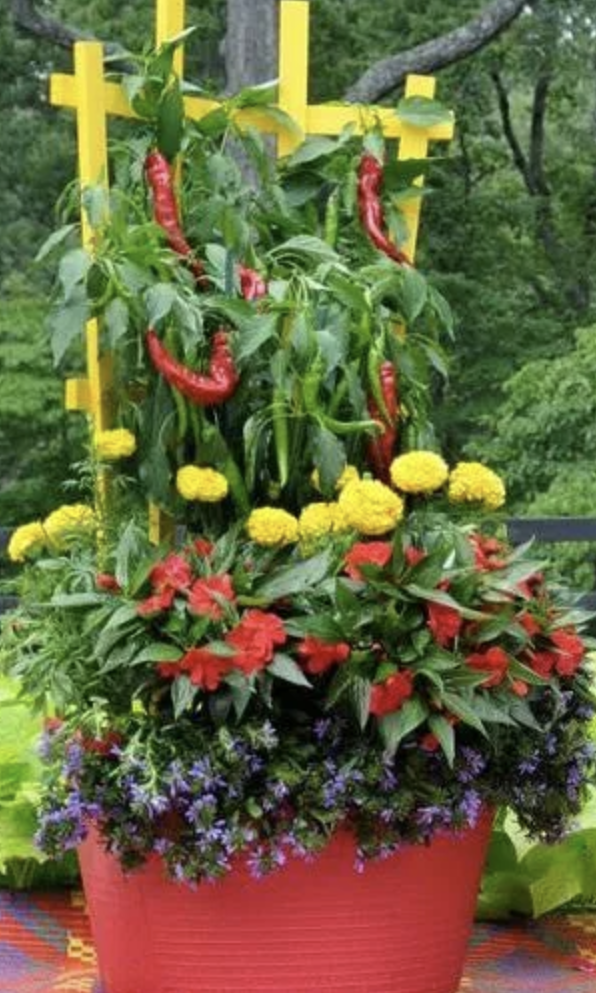 What Size Container 
	Needed
Drainage + Water Source
Potting/Planting/Soil Mixes
	Read the Label Demo
Soil Amendments & 
	Fertilizing
	Read the Label Demo
Planting
25
[Speaker Notes: Robert.  Dual purpose landscape useful in small yards.  Read the Label station exercise for mixes, amendments, fertilizing.]
What Size Should the Container Be?  Shallow Rooting-Maximum depth of 12-16 inches, doesn't need more than 12 inches
Onion
Potatoes
Radish - Very shallow, can be grown with only 4-6 inches of depth
Spinach - Very shallow, can be grown with only 4-6 inches of depth
Strawberries - Roots are very shallow, but grow about 1 foot laterally
Most Herbs (basil, chive, cilantro, mint, oregano, parsley, tarragon, thyme)
Arugula
Blueberries - Roots are very shallow, but grow about 2’ wide
Broccoli, Bok Choy, Brussels Sprouts
Cabbage, Cauliflower, Celery, Collard Greens
Corn - Shallow, but roots spread about 20” wide
Jerusalem Artichoke
Kale, Kohlrabi
Leeks, Lettuce - Very shallow, can be grown with only 4-6” of depth
Napa Cabbage
26
Medium Rooting
-Maximum depth of 16-24 inches, doesn't need more than 16 inches

Beans - Roots grow about 10” wide, Beets
Carrots, Cantaloupe, Chard
Cucumber - Roots grow about 20” wide
Eggplant
Peppers, Peas
Rosemary, Rutabagas
Sage, Squash, Summer Squash
Turnips
Deep Rooting
-Maximum depth of 36+ inches, requires at least 24 inches

Artichoke
Asparagus
Parsnips
Pumpkins
Rhubarb
Squash, Winter
Sweet Potatoes
Tomatoes
Watermelon
27
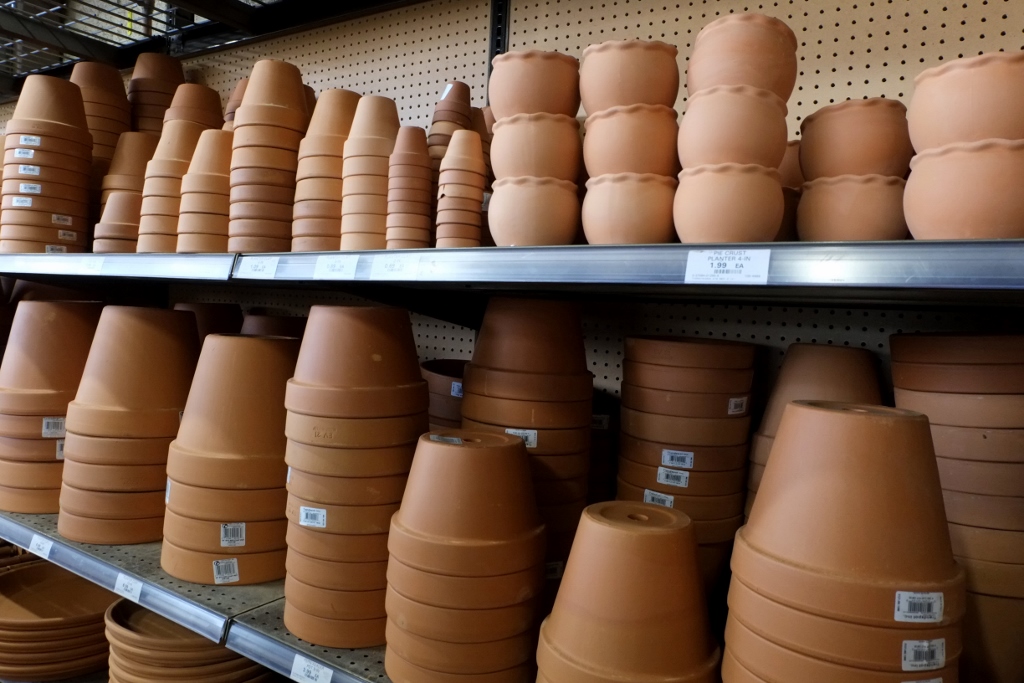 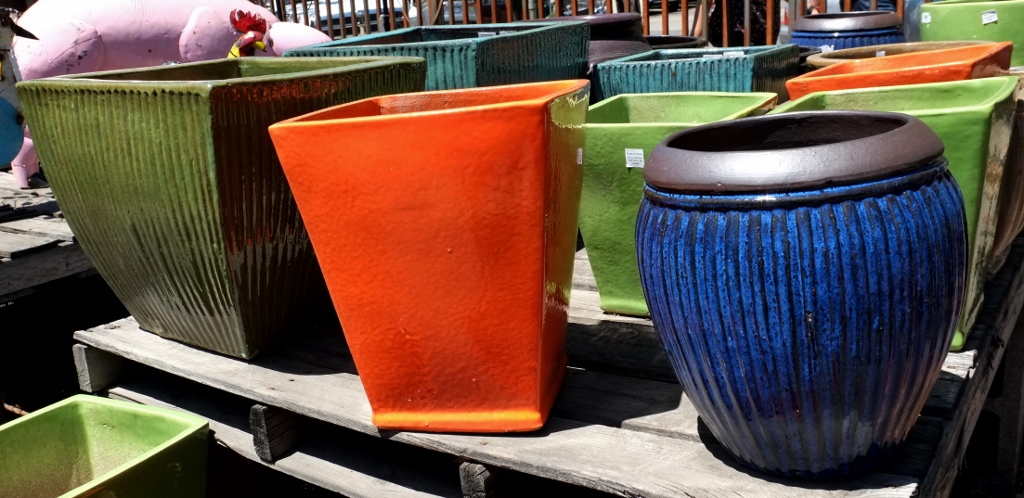 [Speaker Notes: Feet elevate off concrete and decks; pros/cons include plastic pot topic]
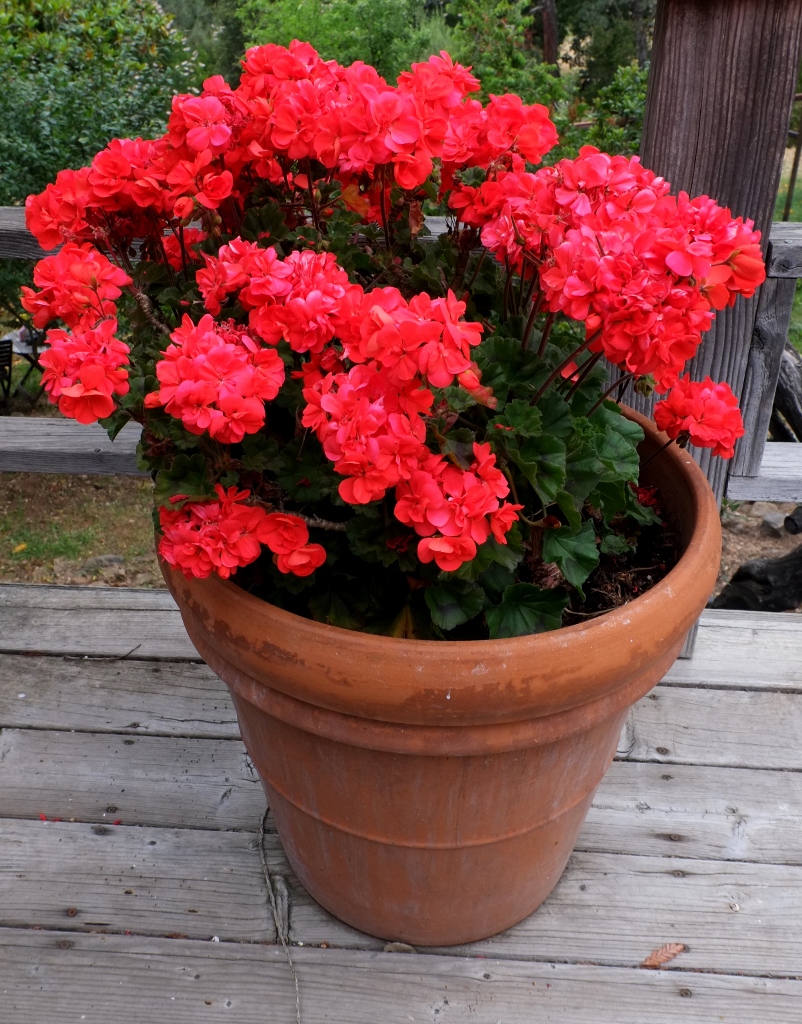 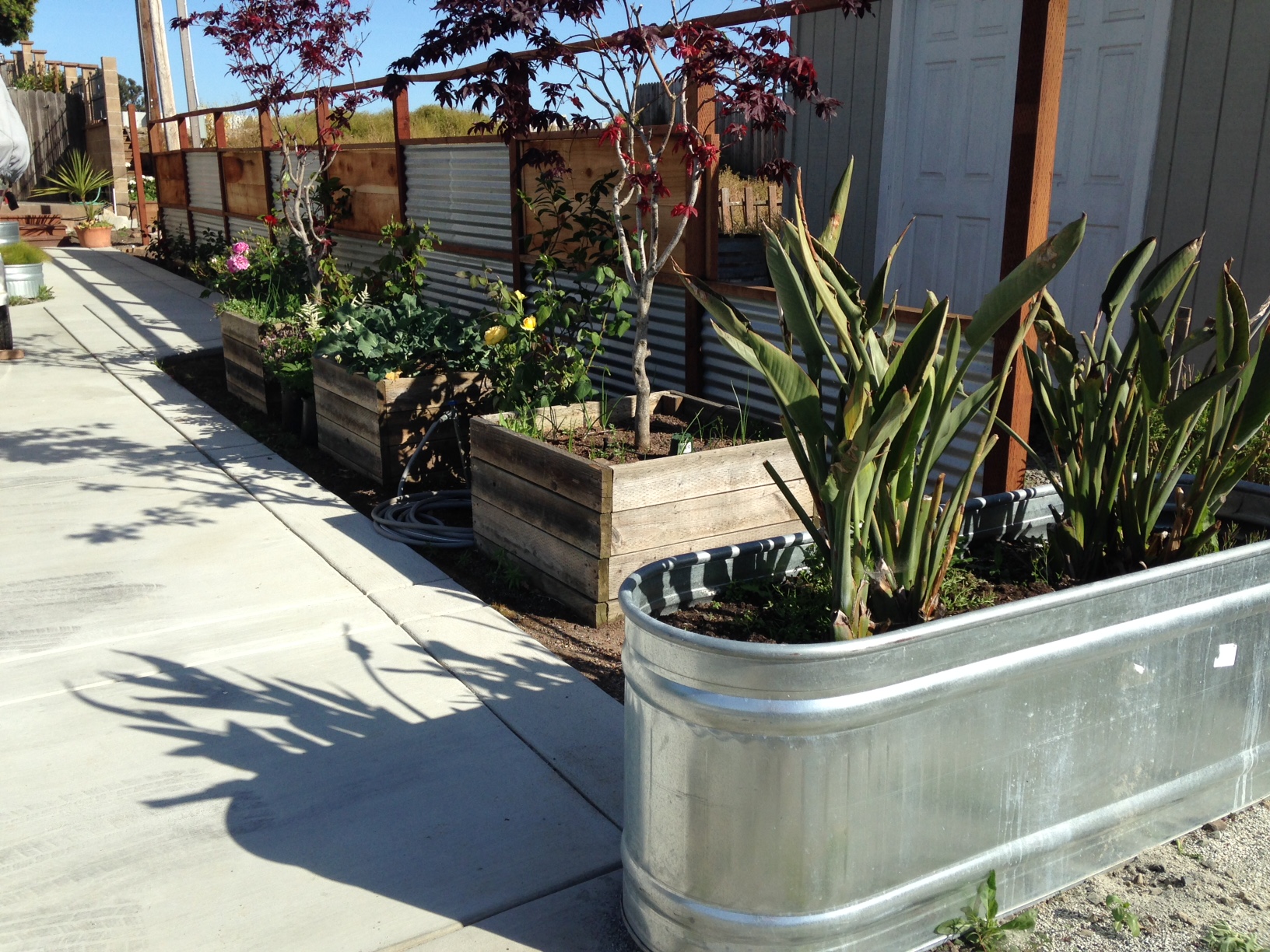 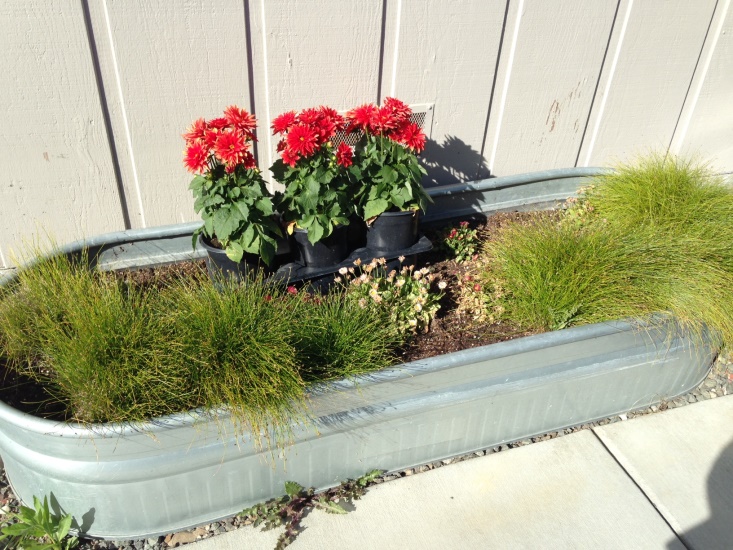 [Speaker Notes: Galvanized steel troughs,  wood boxes]
Potting/Planting/Soil Mixes
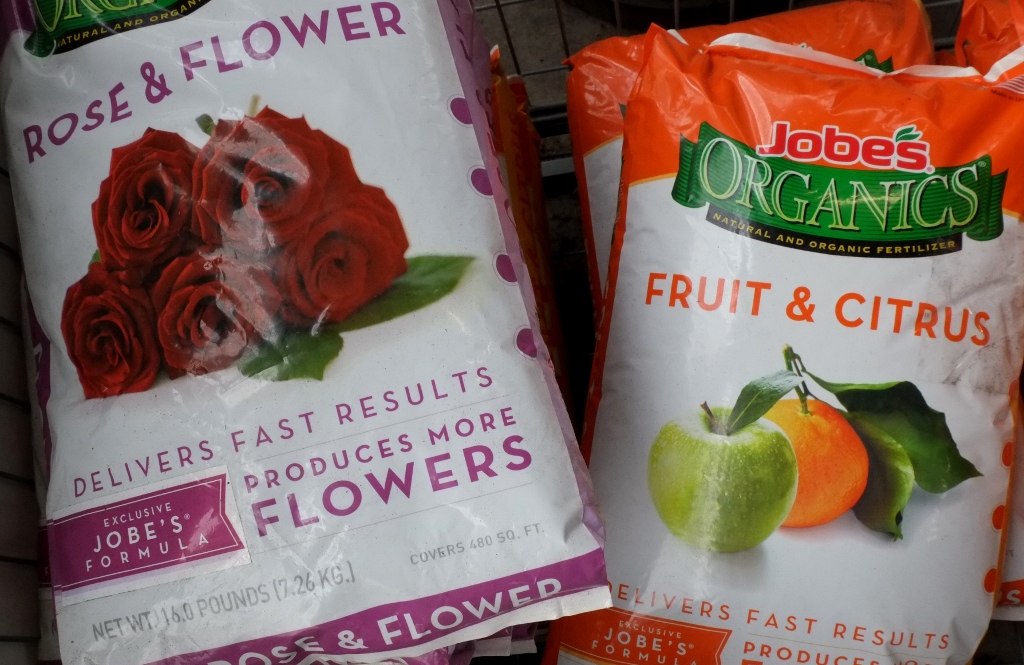 [Speaker Notes: Will get into more Read the Label at Break-out Demonstration Table]
Guaranteed Analysis
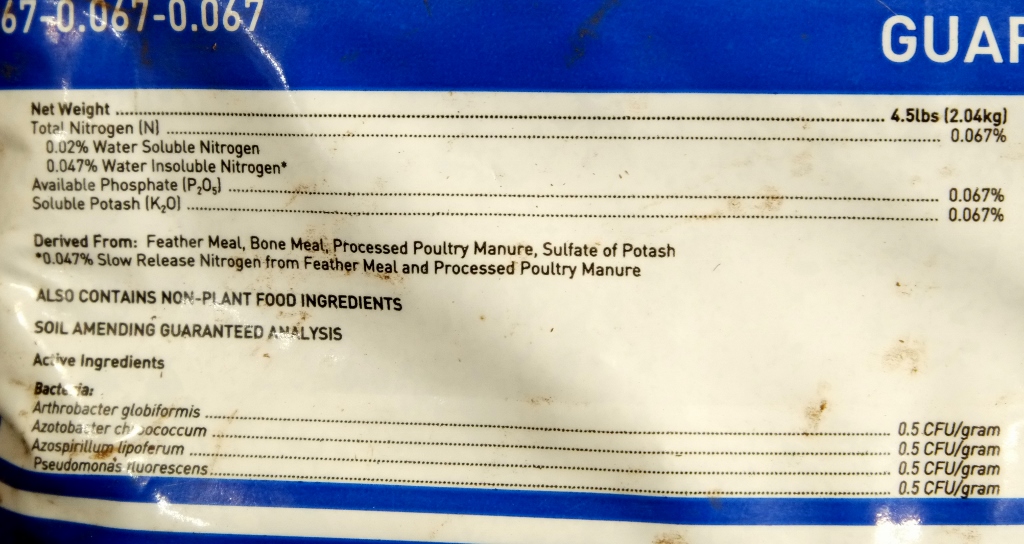 [Speaker Notes: N-P-K formula; Derived From …..; Soil Amending Guaranteed Analysis; Active Ingredients - Bacteria]
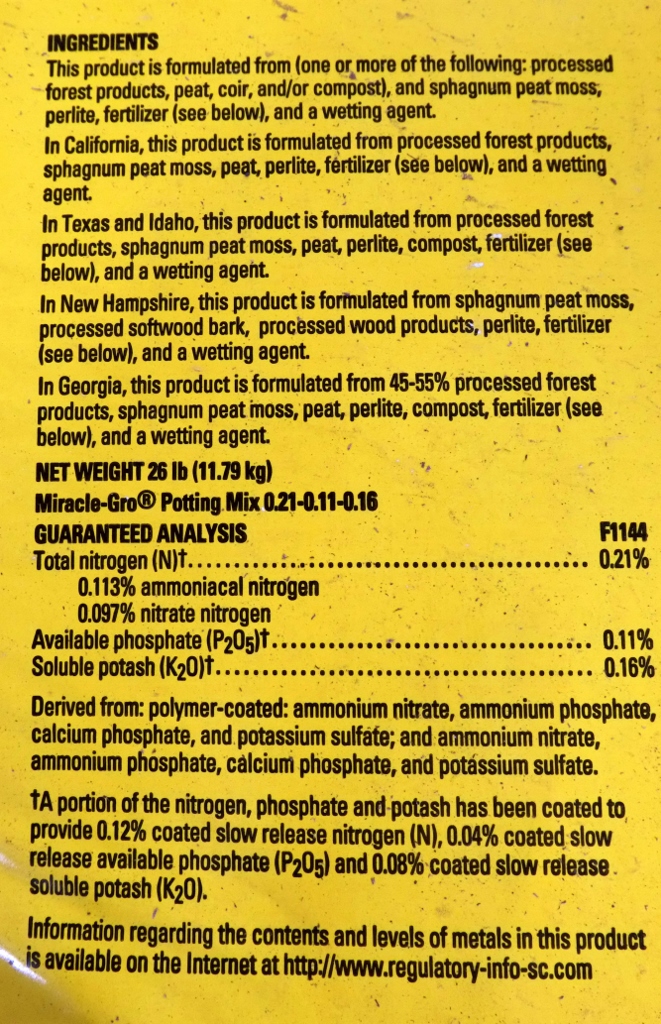 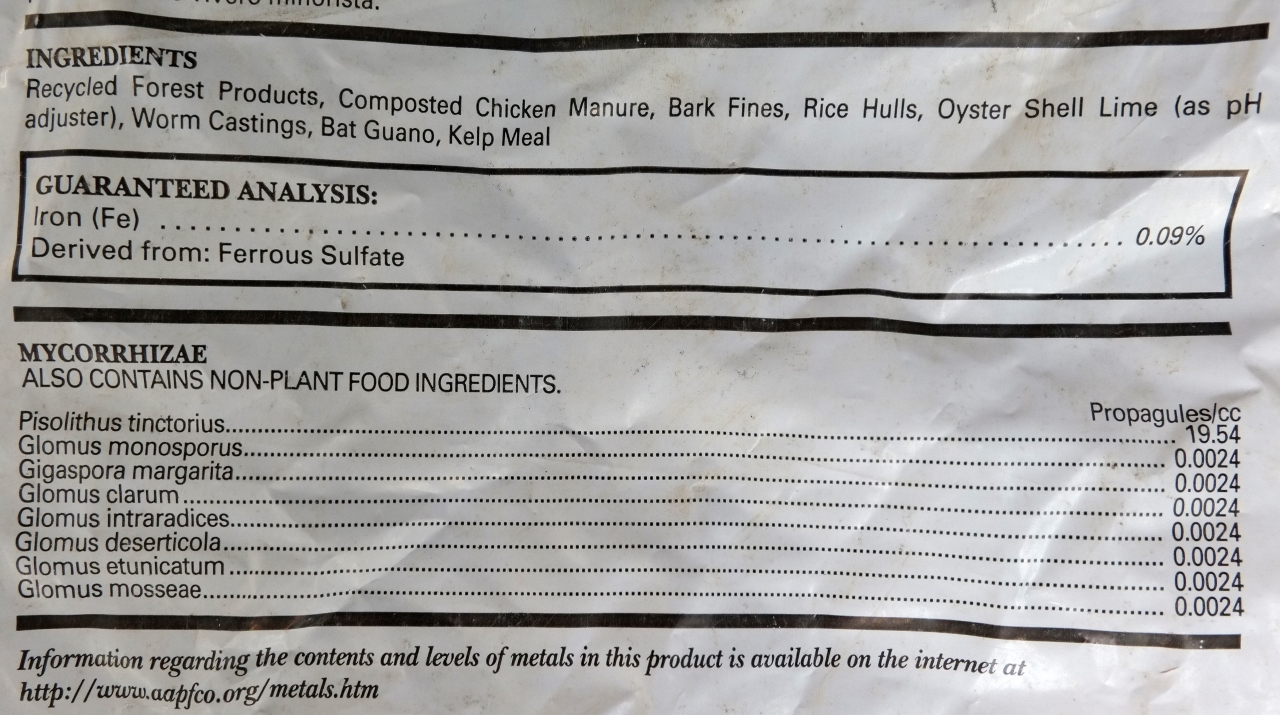 35
Specialty Mix BlendsCactus & Succulent Example:  pumice, aged fir bark, aged redwood and sand
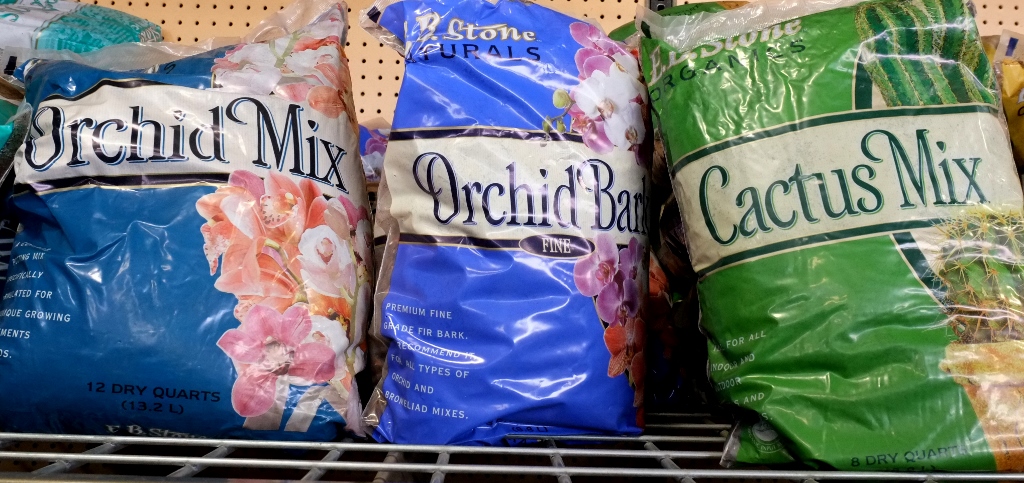 [Speaker Notes: Blended]
Soil Amendments
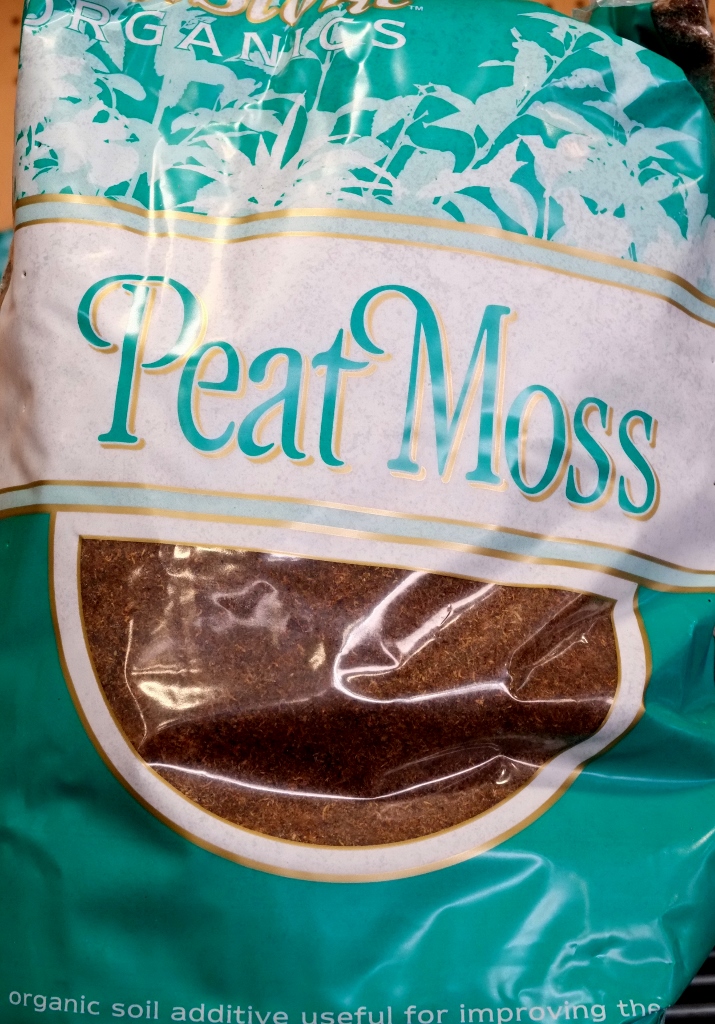 [Speaker Notes: Amendments are mixed into soil]
Fertilizing – So Many Choices
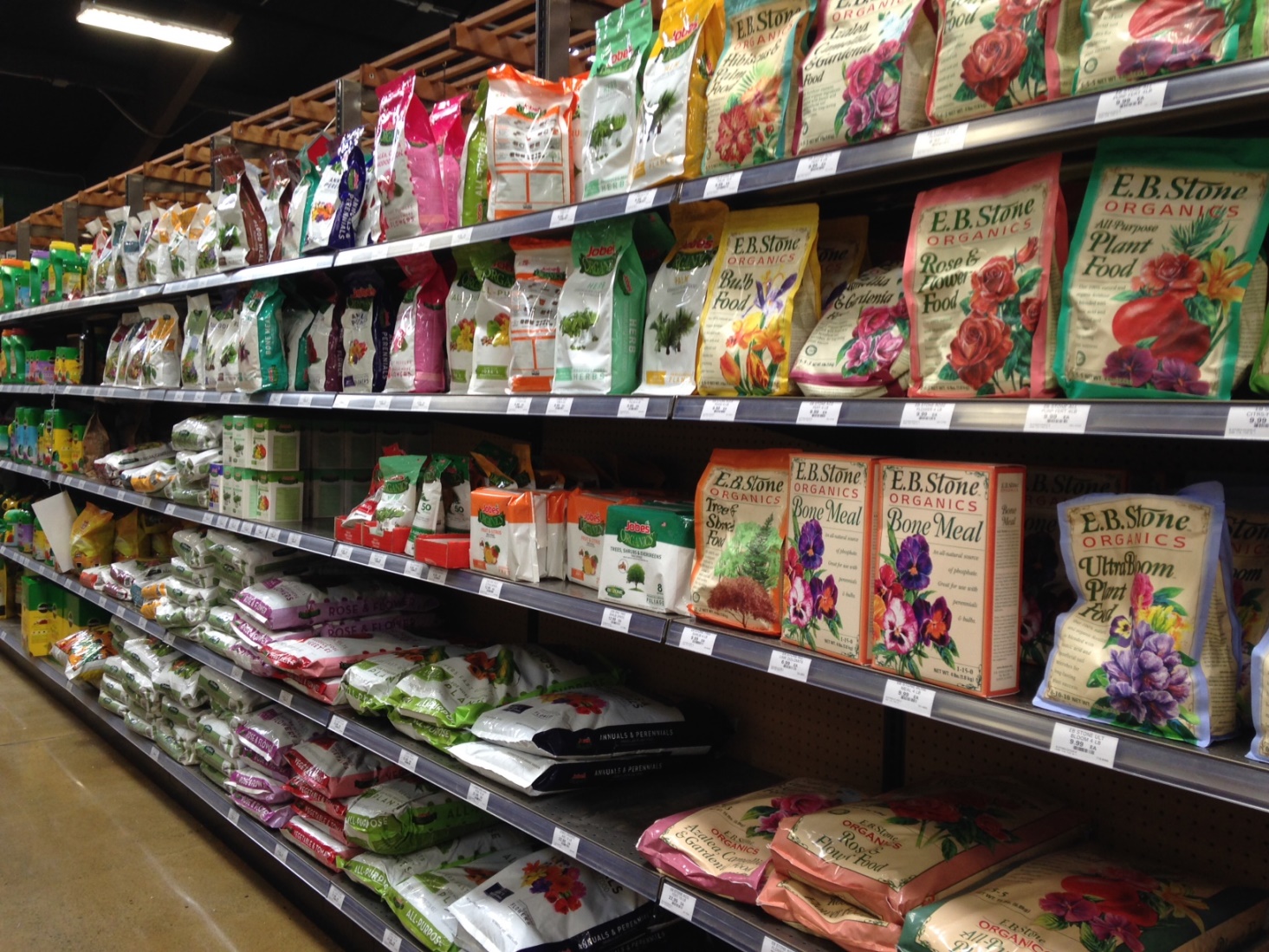 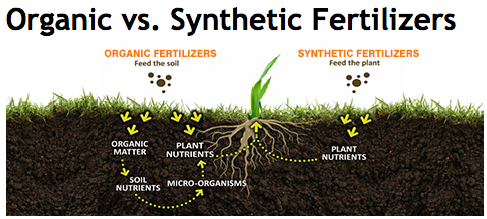 Illustration from www.milorganite.com
Organic 
-Slower-acting, sustained release
-Requires microbiological activity        to make nutrients available
-Longer-lasting
Synthetic 
-Fast-acting
-Water-soluble
-Immediately available to plants  
-Not retained in soil
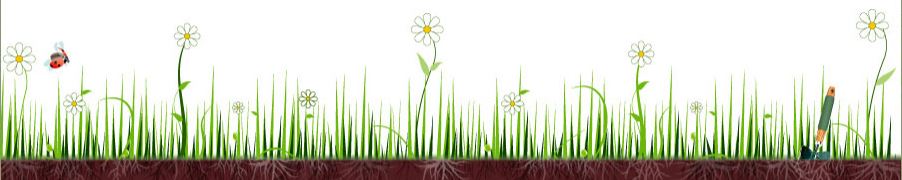 39
[Speaker Notes: *complete, incomplete
*Guaranteed analysis: N-P-K (e.g., 12-12-12)
 *N: Nitrogen, needed for healthy green vegetative growth, Results in fast growth too much can weaken plant.
 *P: Phosphorus, needed for healthy root growth, fruit and seed development (plant maturation). Occasionally needed for older plants and hardpan soils.
 *K: Potassium, needed for vigor: strong stems, healthy root systems, good-size fruit, healthy seeds. Not typically needed by our soils.]
Read the Label
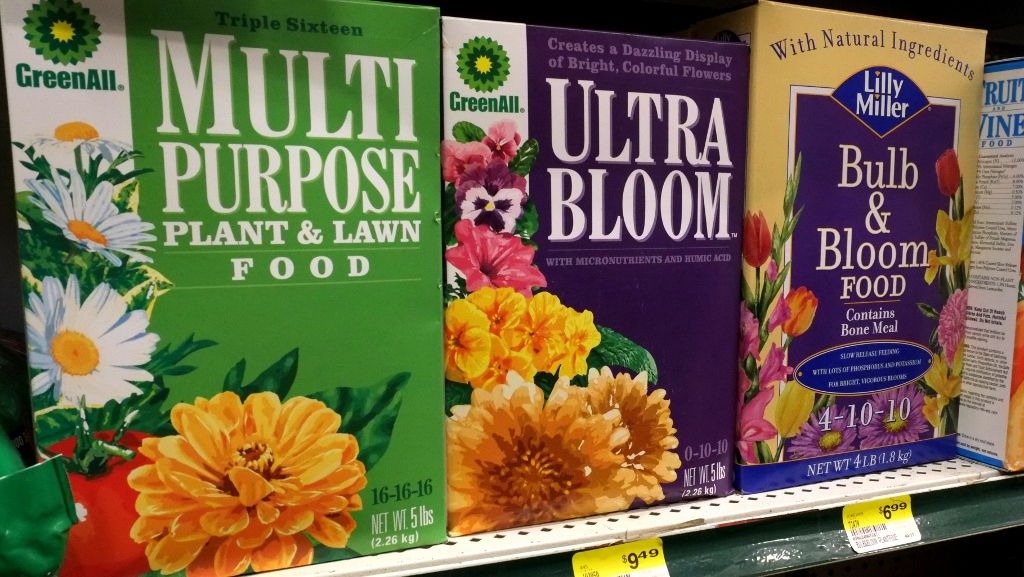 [Speaker Notes: Explain NPK]
Read the Label - Organics
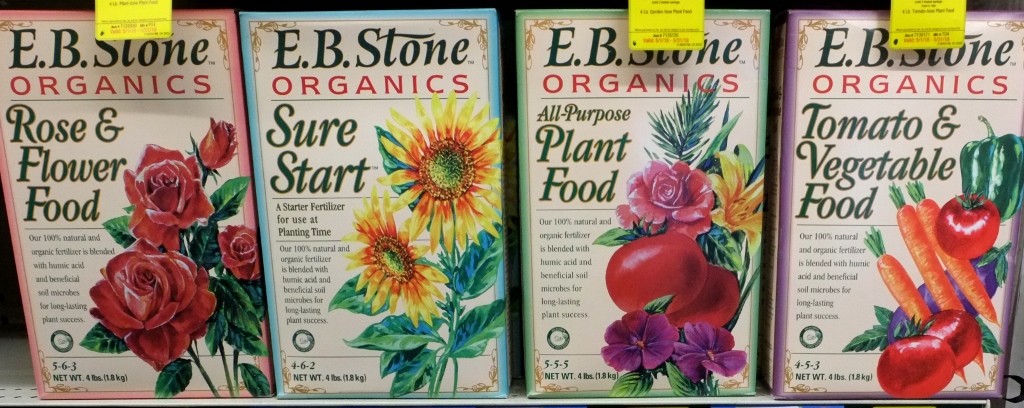 Guaranteed Analysis
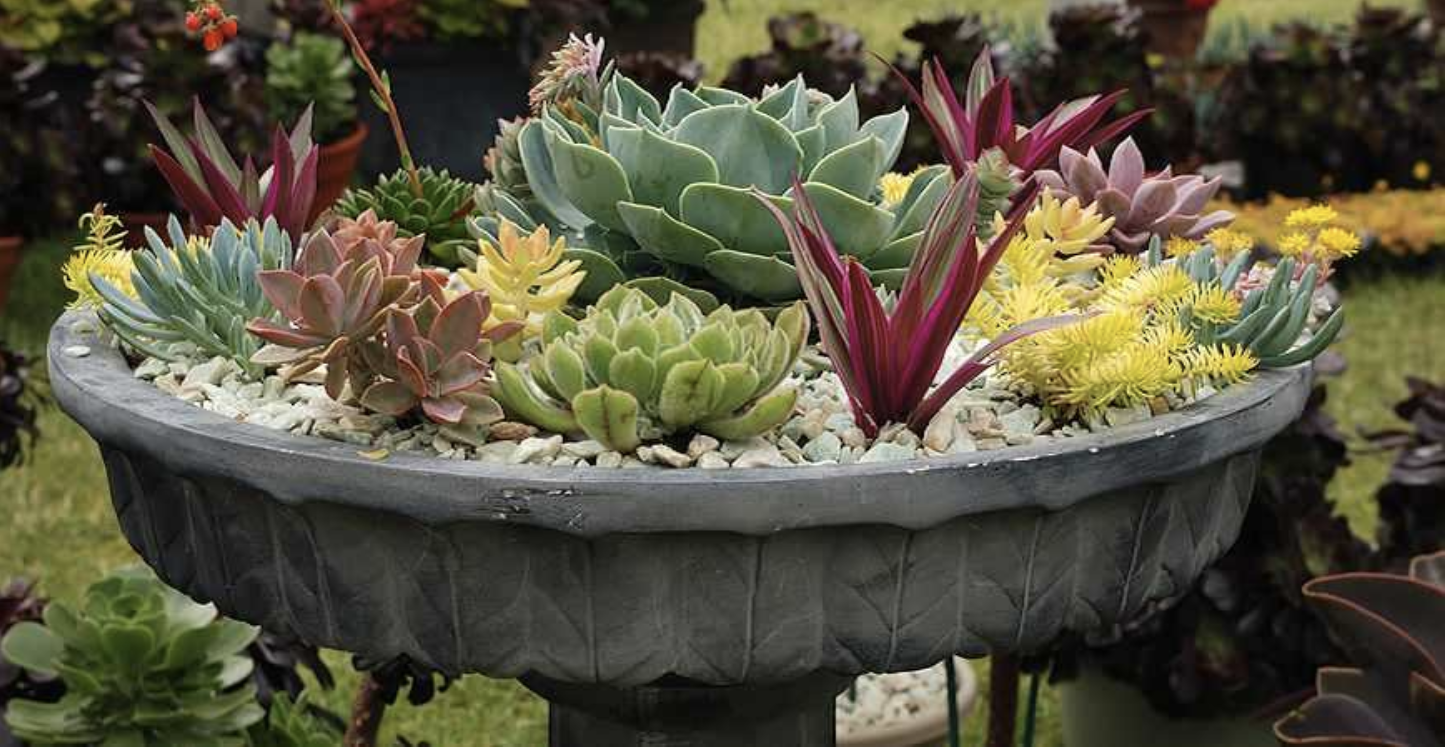 Break-Out Demonstrations
Station #1 - Robert
 	 Read the label potting mixes
	 Selecting Good vs. Not so Plants
	 Demo Planting a Container using Color Wheel 

 Station #2 - Jan 
	Read the label plant stakes
	Hours of Sun
43
[Speaker Notes: Use 7 minutes per station and rotate attendees; use station time to answer attendee questions; container poster in MG room]
Questions to Review before Wrapping Up
Participant Questions
Attendees additional Questions


Thank you for coming this morning
Complete Quick Evaluation Survey
Workshops: Grow Culinary Herbs & Cocktail Garnishes next Sat. & Sun.
Success with Succulents, July 7
44
Resource Information
Home and Garden Resources for the General Public www.plantsciences.ucdavisedu/plantsciences/outreach/home_garden.htm
Healthy Garden Tips – Soil Mixes for Container Gardening, Plants for Containers, Small Space and Container Maintenance http://ucanr.edu/sites/ucmgnapa 
Golden Gate Gardening, 3rd edition, 2010 by Pam Peirce
Iowa State University, Raised Beds for Vegetable Production https://www.extension.iastate.edu/smallfarms/raised-beds-vegetable-production  
Bay-Friendly Garden Tour in May and East Bay Regional Demonstration Gardens (Sunset Gardens @ Cornerstone, Sonoma; Ruth Bancroft Gardens, Walnut Creek)
Upcoming NVMG Workshops -  http://ucanr.edu/ucmgnapa/
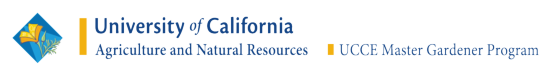 45
Hours of Sun Needed
As a general rule, crops grown for leaves (e.g., lettuce, chard, spinach) or crops grown for roots (e.g., carrots, turnips, parsnips) will manage in a shady environment. Whereas, crops grown for fruits (e.g., tomatoes, eggplants, cucumbers) want lots of sun, at least 6 hours of full light a day.
Needs 4-5 hours of sun a day
 
Peas and Beans –
Growing them in partial shade will slow their growing a little, but they'll be okay.
 
Roots - e.g., Parsnips, Turnips, Beets, Carrots, Potatoes 
Will grow in shade, but mature slower
More light…faster growth

Needs at least 6 hours of full light a day
Tomatoes, eggplants ,cucumber
Needs 2 hours of sun a day
 
Bok Choy 
Will do great with only short bursts of strong light.
Pretty much gets by on reflected and ambient light

 Needs 3-4 hours of sun

Arugula  - put in shade, warm weather and full sun makes it  bolt
 
Chard -  grown in shade tend to be smaller than in full light, but leaves will be more tender.

Herbs - Chives, Cilantro, Marjoram, Mint, Oregano, Parsley - while most culinary herbs like lots of sun, these don't mind shadier conditions 

Kale - grown in shade will be slightly smaller than grown in full light,
 
Lettuce , Spinach – do well in shade
Strong light              bolting
More time to harvest when grown in shade
 
Mustard Greens - Especially good in shade as  baby greens.
 
Green Onions/Scallions - Well in shade throughout growing season
46
[Speaker Notes: Possible Handout at Break-out Demonstration Table #2  Talk to Jan;  Sun-wise, water-wise, and fertilizer wise compatibility]